12/M
Knee pain

CBC: Normal
CRP: Normal
ESR: 47
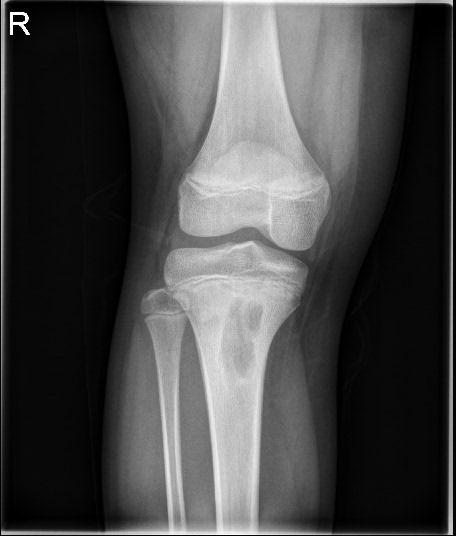 Courtesy of  YH Lee
yhlee@cu.ac.kr
[Speaker Notes: 835018 김명자]
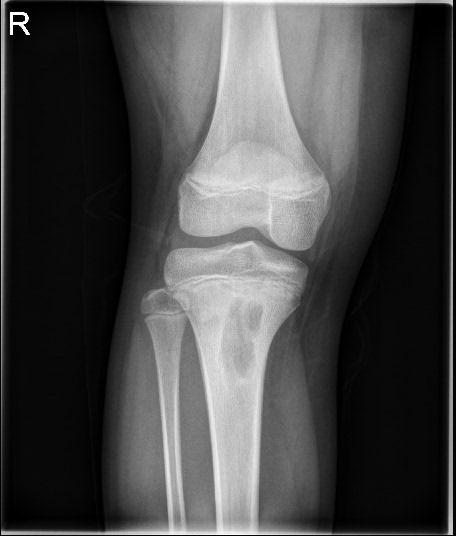 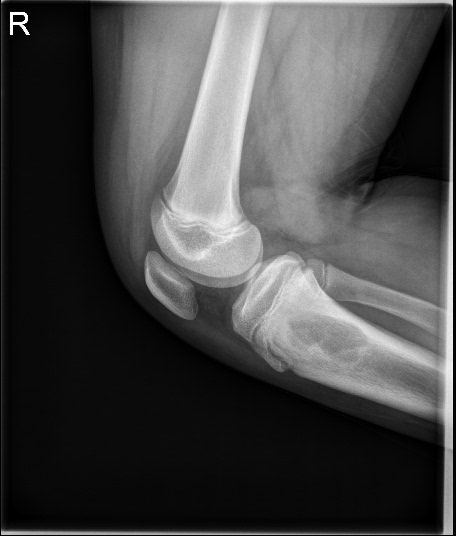 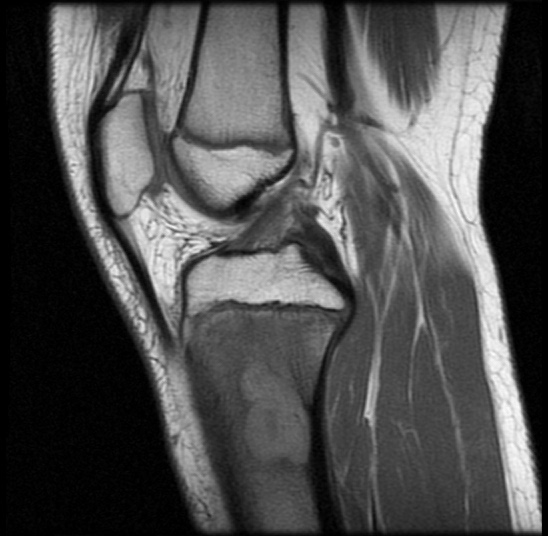 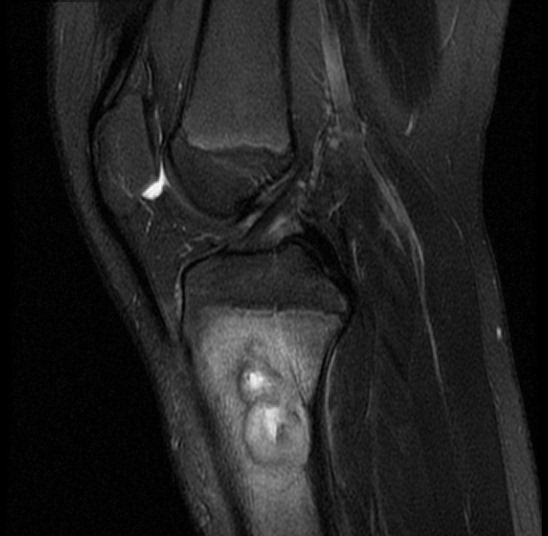 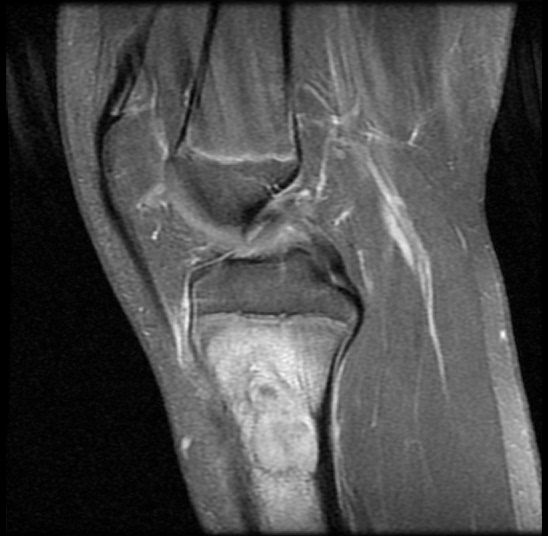 T1
FS T2
Gd
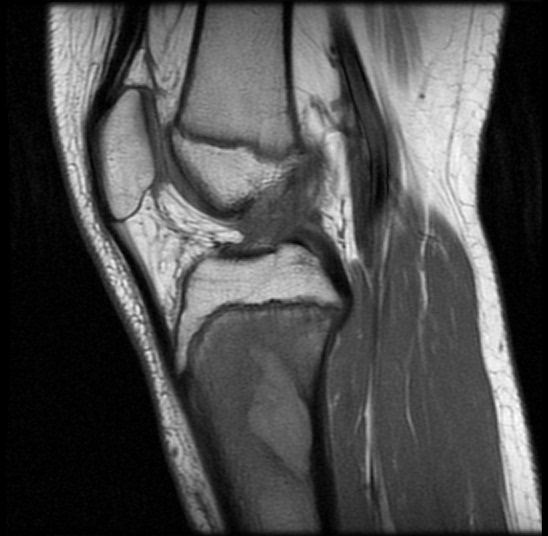 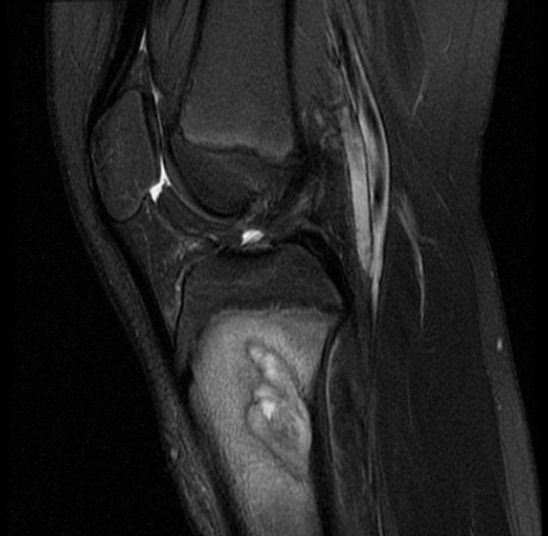 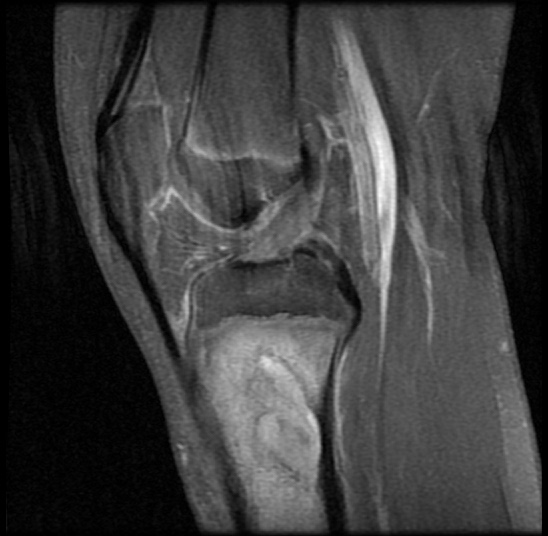 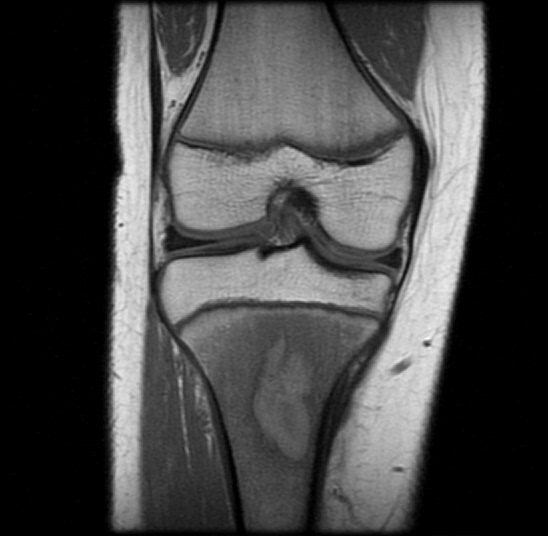 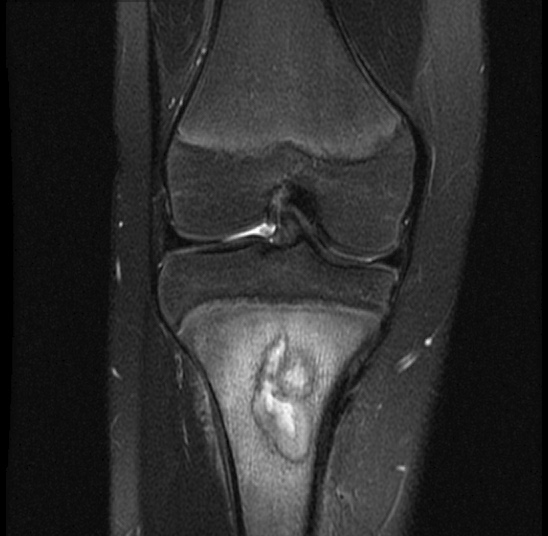 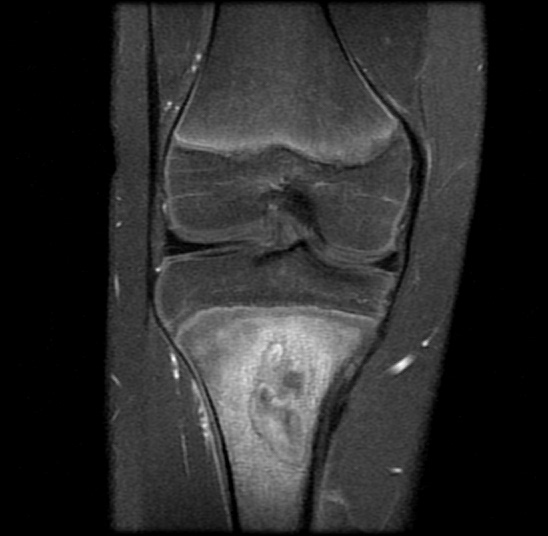 T1
FS T2
Gd
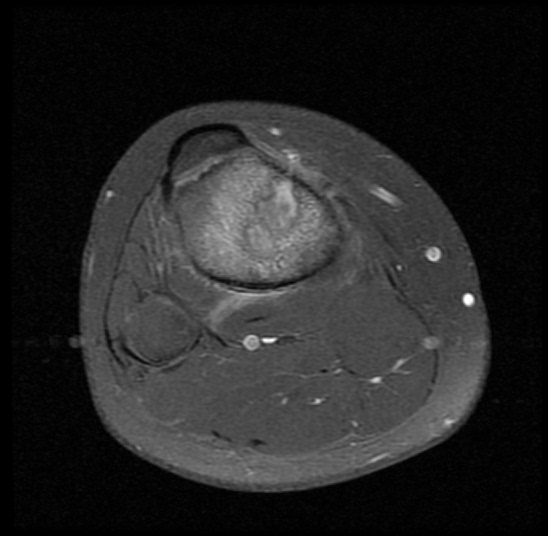 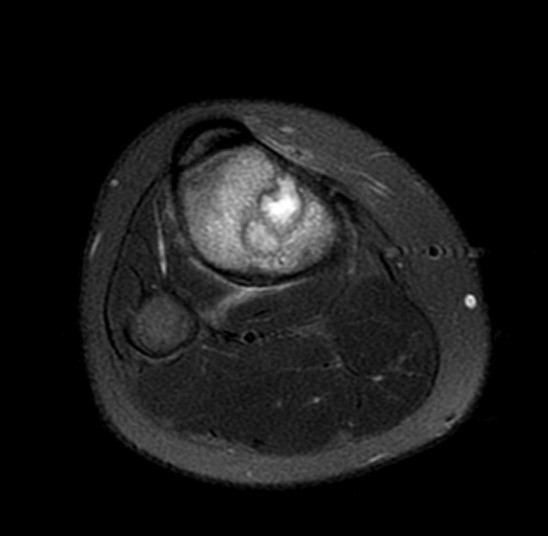 FS T2
Gd
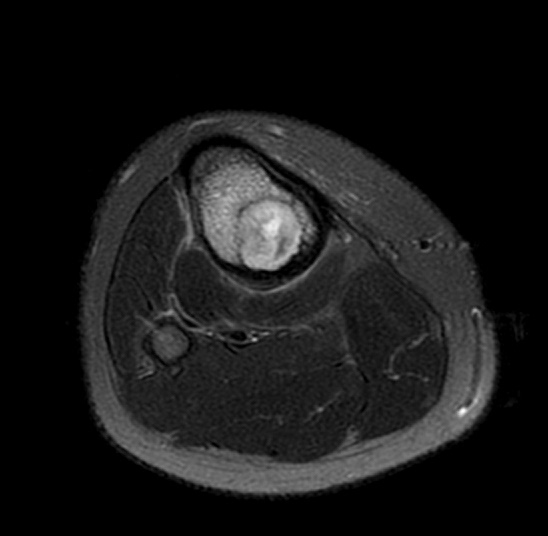 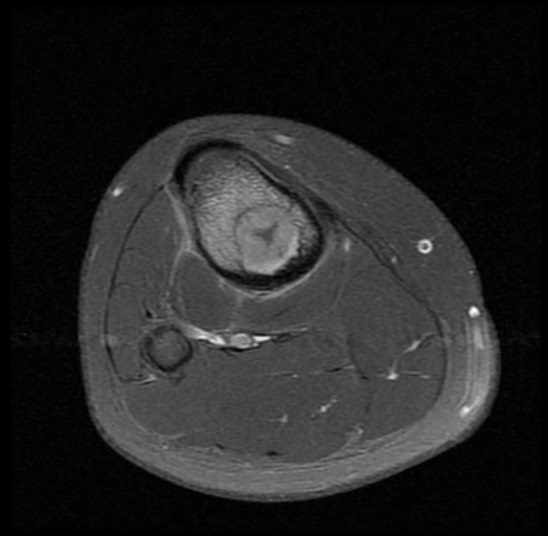 Langerhans Cell Histiocytosis